Муниципального общеобразовательного бюджетного учреждения«Яркополенская общеобразовательная школа»Кировского района Республики Крым
»
 
 
Исследовательская работа по крымскотатарской литературе
«Глубина»-творчества Умера Ипчи      
 
 
«
Выполнила:
Аблязизова Мерьем Ленуровна,
Ученица 10 класса 

Научный руководитель:
Аметова  Мавлуда Мамбетовна,
Учитель крымскотатарского языка
цель:изучить творчество писателя – Умера Ипчи
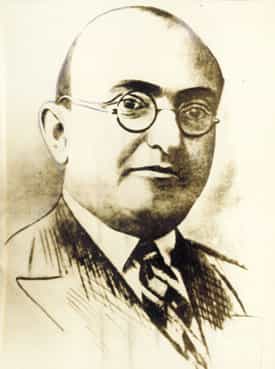 Задачи:
- исследовать биографию и творческую деятельность Умера Ипчи;
- изучить информацию из различных источников;
-провести социологический опрос;
- через исследовательскую работу познакомить одноклассников и всех желающих с творчеством Умера Ипчи.
Методы исследования: изучение литературных источников, анализ, описание, сравнение, обобщение.
Объект исследования: творчество Умера  Ипчи ,разнообразие его деятельности.
Предмет исследования: разнообразие его творчества
Актуальность исследования
определяется необходимостью привития любви  к своему  народу,языку,Родине.. Очень важно, чтобы нынешнее поколение видело её красоту (через его творчество прикасаемся к прекрасному) и умело защищать её интересы на любом поприще. Творчество его способствует воспитанию чувства любви  Родине, а истинный гражданин должен радеть о благе своего Отечества.
Гипотеза
Ученики читают мало и в основном это книги «школьной программы»
Поэт Умер Ипчи.
«Медресе»-1915 г.
«Кимден ярдым?»-1918
«Эвлерге бакъкъанда»
Анавы эвде токъ къурсакълы агъалар бар ,
Мынавы эвде ач къурсакълы агълавлар бар…
Анавы эвде залым,шишман байлар бар,
Мынавы эвде ёкъсул яшлар,анайлар бар…
Писатель Умер Ипчи
Рассказы
«Зейнеп Тизе»
«Куреш»
«Трактор»
«Ачлыкъ хатирлери
Драматург Умер Ипчи
Пьеса «Алим»
Пьеса «Азад халкъ»
Пьеса «Айыныкълар»
Пьеса «Душман»
Переводчик Умер Ипчи
Пьеса «Гамлет».Уильям Шекспир.
Пьеса «Мертвые души».Н.В.Гоголь 
Пьеса «Разбойники».Шиллер
Публицист Умер Ипчи .
Очерк «Язык и правописание»
Очерк «Театр и писатели»
Заключение
Умер Ипчи- крымскотатарский поэт, писатель, драматург, театральный режиссёр,
    публицист,переводчик и актер.Умер Ипчи-олицетворение крымскотатарского народа.